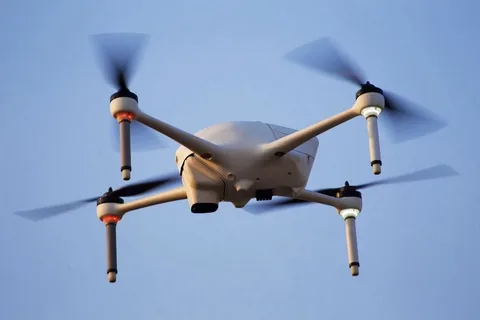 Специализированный кружок МБОУ «СОШ № 11 г.Шали»

«Беспилотные авиационные        системы (БАС)»
В современном мире технологии стремительно развиваются, и одной из наиболее перспективных областей является авиация, в частности, беспилотные авиационные системы ( БАС). Этот специализированный кружок как всем известно есть и на базе МБОУ «СОШ № 11 г.Шали».
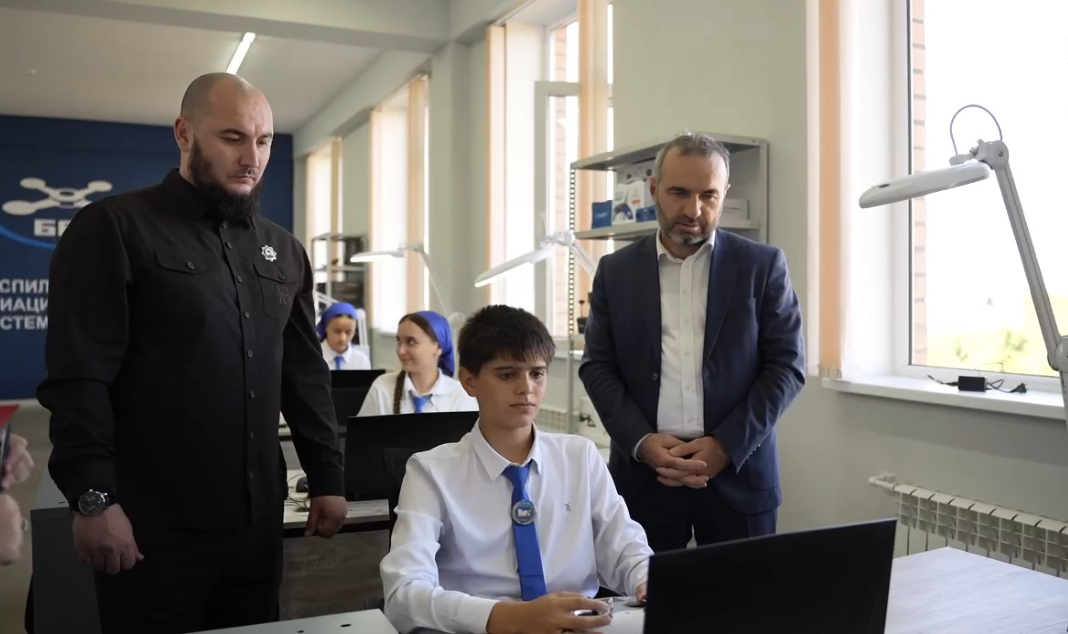 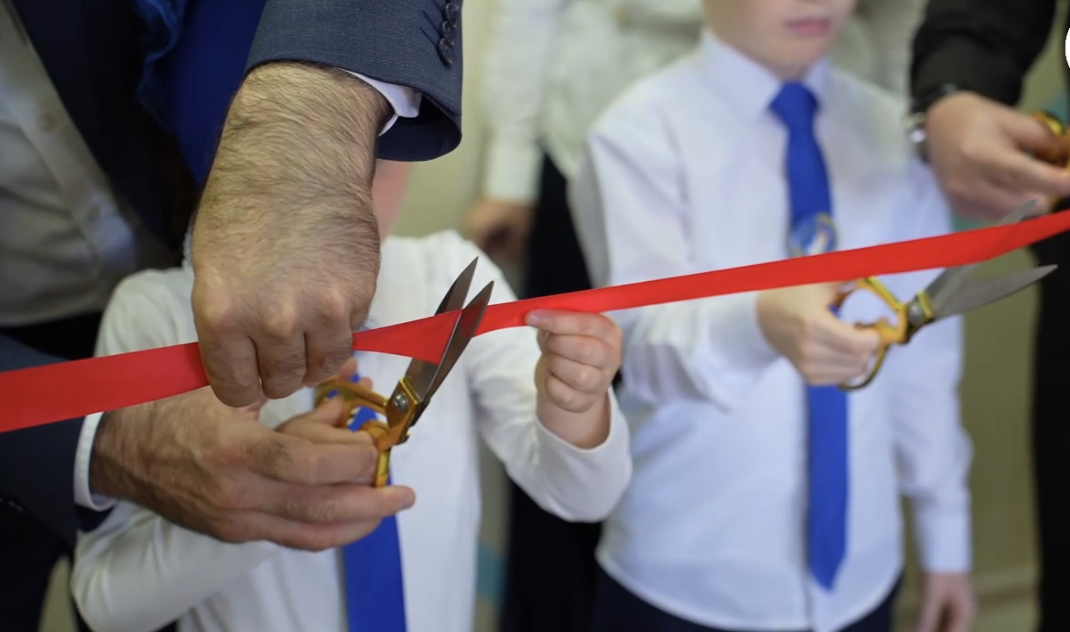 Специализированный кружок  БАС в нашей школе создан с целью:1. Ознакомления учащихся с принципами работы и управления беспилотниками.2. Развития навыков программирования, конструирования и пилотирования.3. Подготовки школьников к участию в соревнованиях и проектах, связанных с БАС.4. Формирования интереса к техническим наукам и инновационным технологиям.
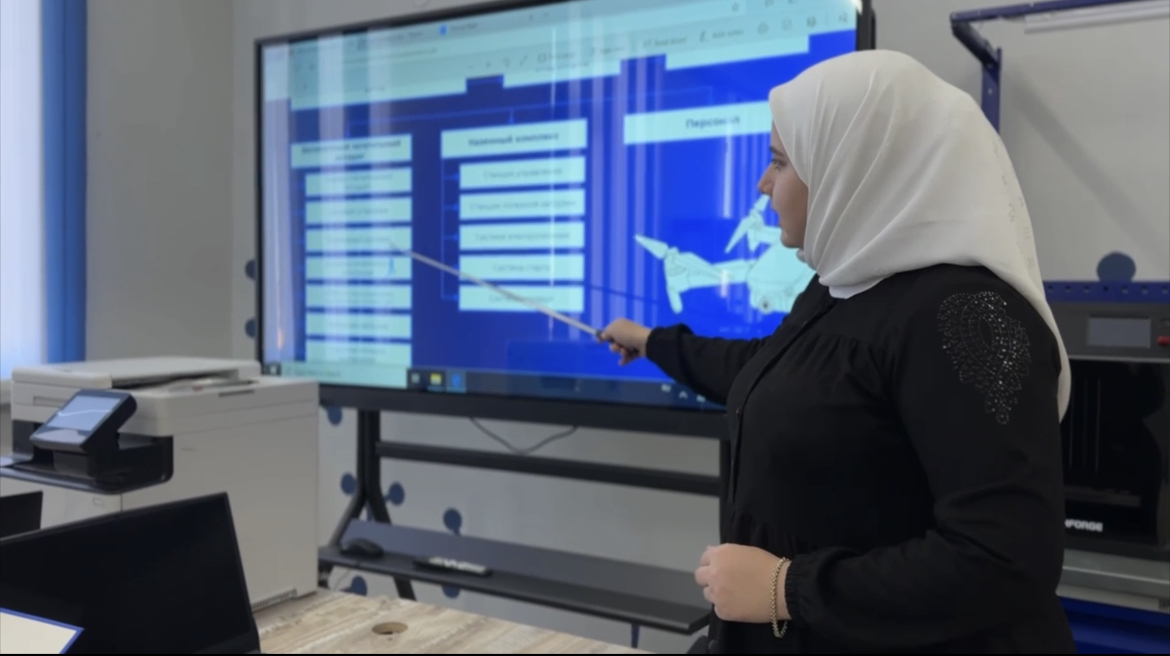 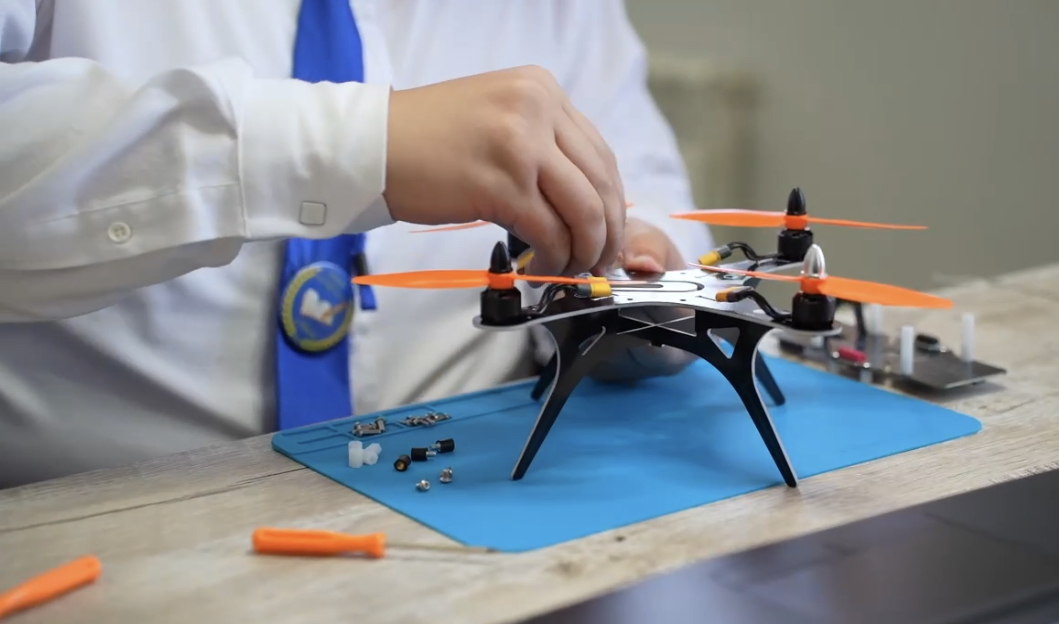 Кружок у нас  разделен на две группы, состоящие из 24 человек.  Занятия в кружке проводятся 2 раза в неделю по 2 часа (ПН. ПТ.)  в формате лекций, практических занятий. Учащиеся получают возможность: Изучить базовые принципы управления БАС.- Работать с реальными моделями дронов.- Изучать программное обеспечение для управления БАС.Готовиться к соревнованиям.Все необходимое для этого оборудование у нас имеется.
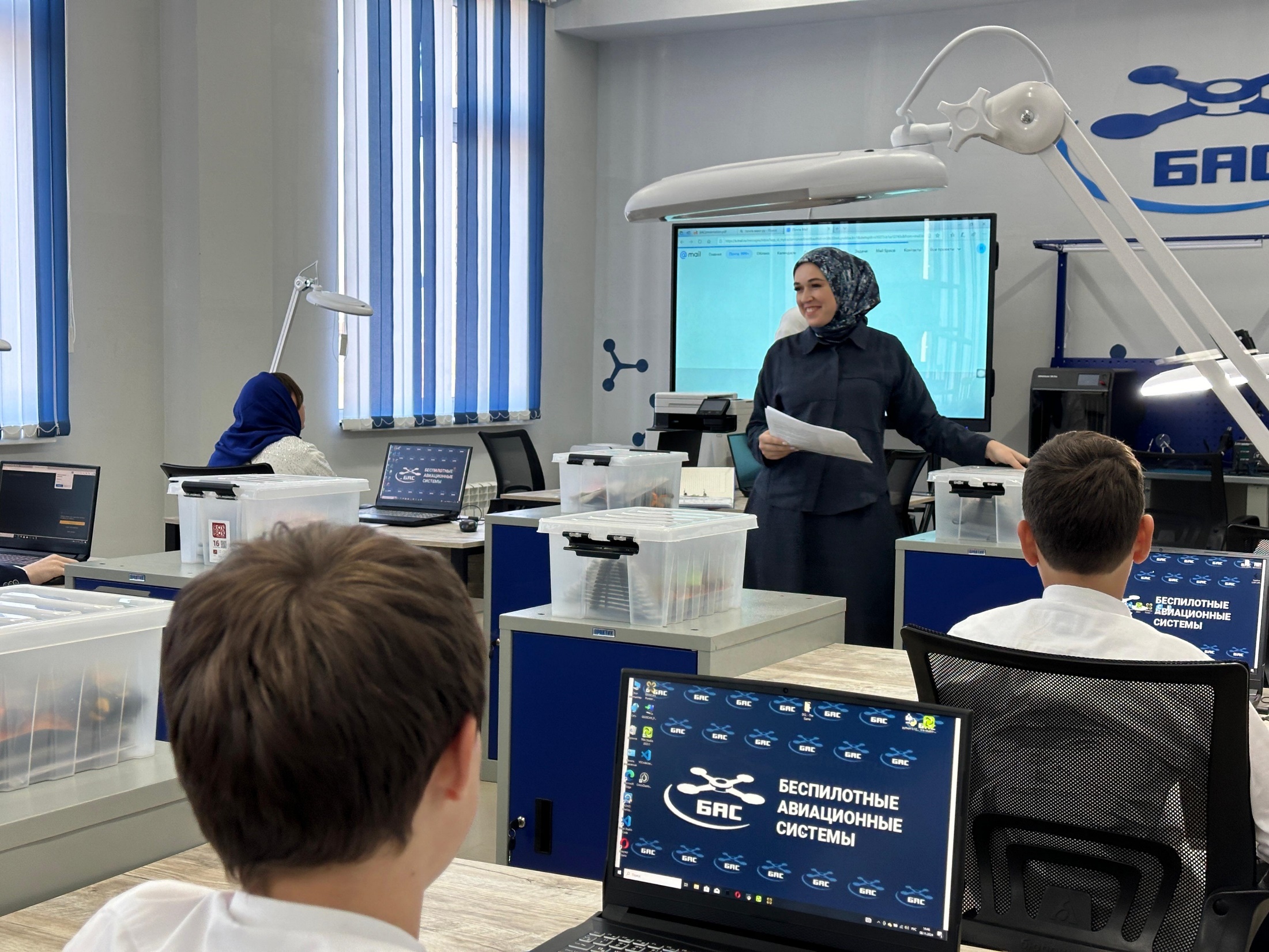 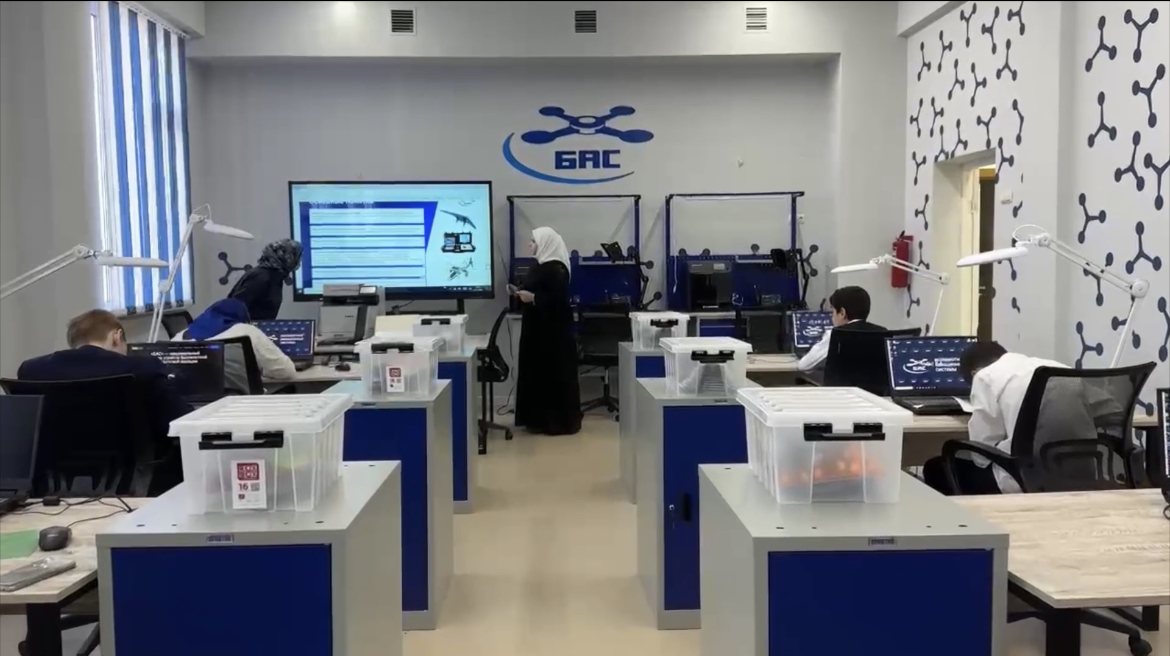 Учащиеся кружка не только получают теоретические знания, но и применяют их на практике. Это способствует развитию критического мышления, навыков работы в команде. В перспективе участники кружка смогут:- Участвовать в региональных и всероссийских соревнованиях по БАС.- Разрабатывать собственные проекты, которые могут быть полезны для школы или местного сообщества.
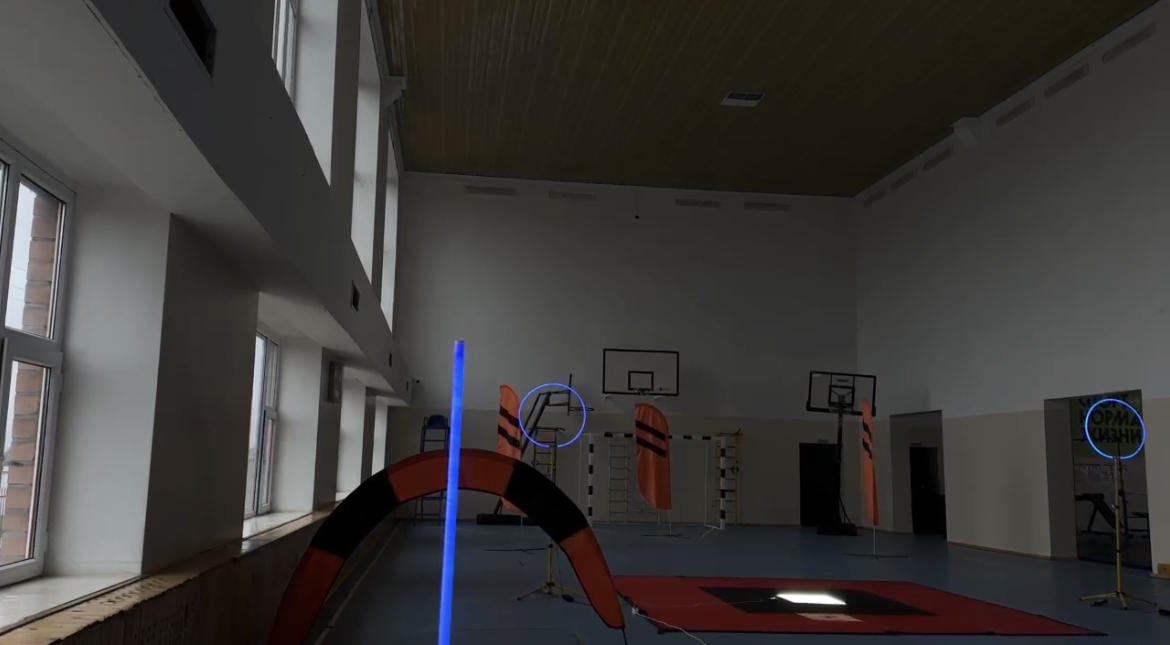 Специализированный кружок беспилотных авиационных систем в школе — это важный шаг в подготовке будущих специалистов в области инженерии, программирования и авиации. Он помогает школьникам не только освоить современные технологии, но и развить навыки, которые будут востребованы в будущем. Мы прилагаем все усилия  чтобы достичь поставленной цели.
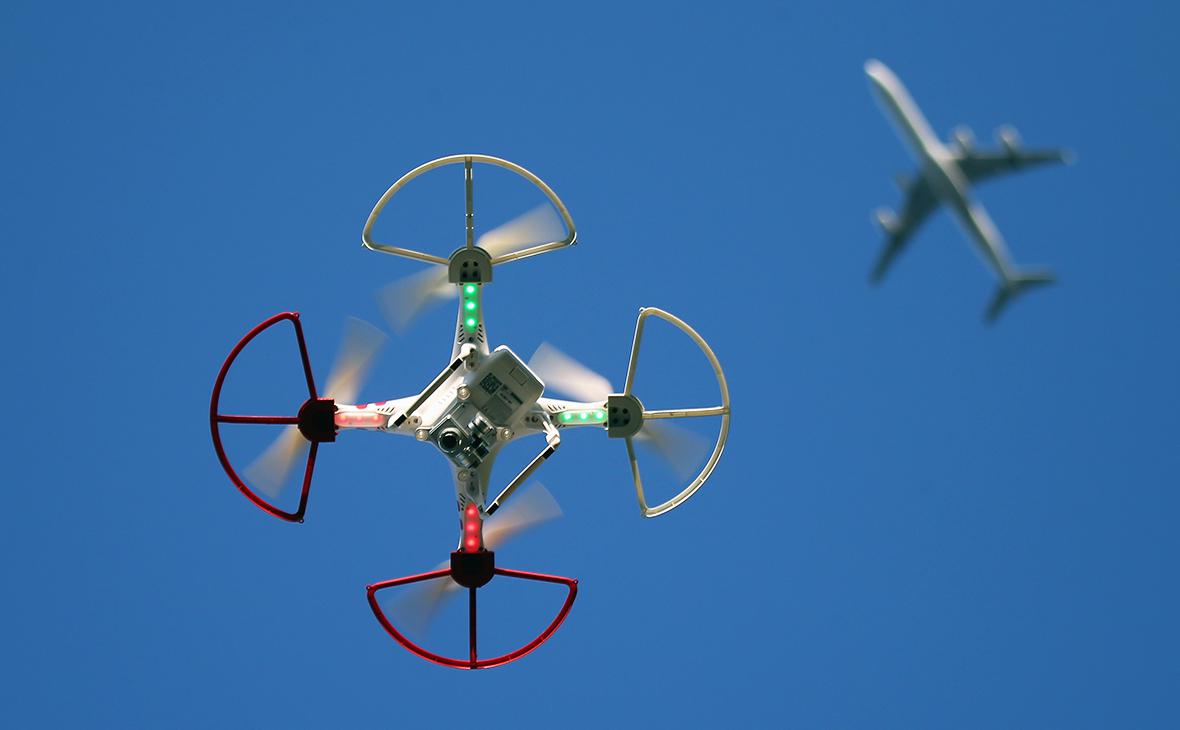 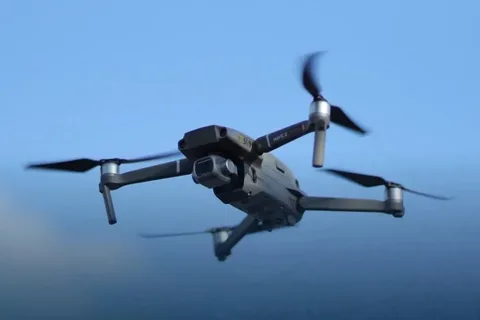 Спасибо за внимание!